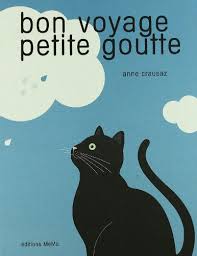 BON VOYAGE PETITE GOUTTE
UN VOYAGE
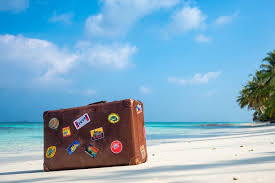 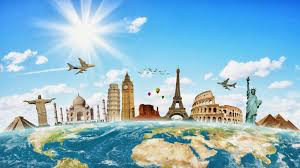 Audrey Meucci école Pierre Teisseire La Colle sur Loup
UNE GOUTTE
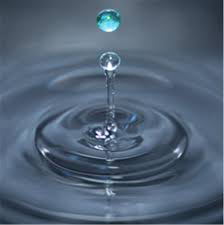 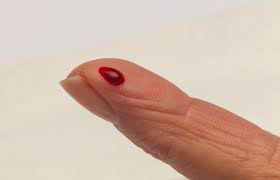 LEGER / LEGERE
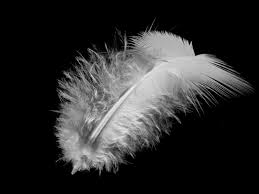 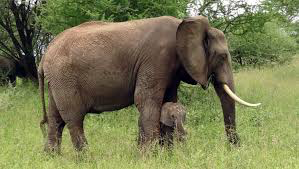 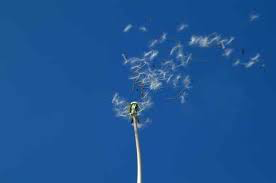 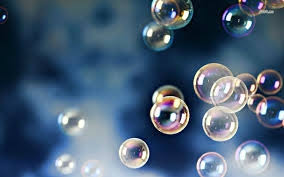 S’ ENVOLER DANS LE CIEL
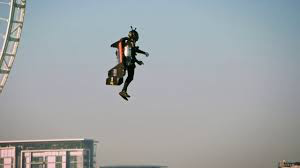 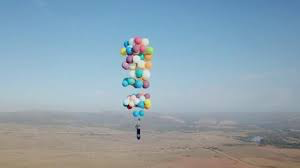 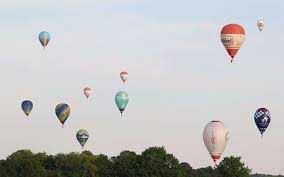 LA VAPEUR
LE THE
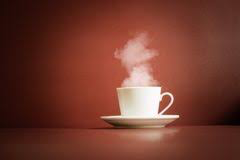 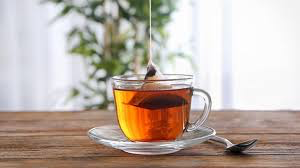 UN RAYON DE SOLEIL
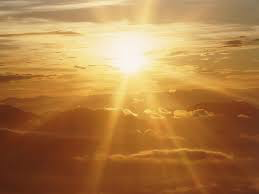 LES PROFONDEURS DE LA TERRE
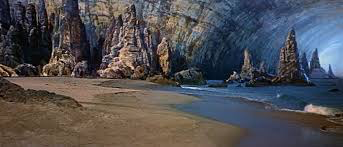 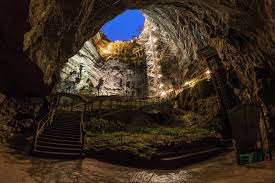 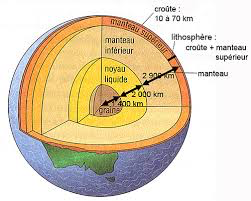 UN RUISSEAU
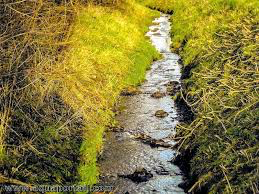 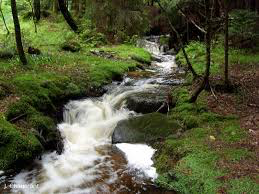 PRENDRE SA SOURCE
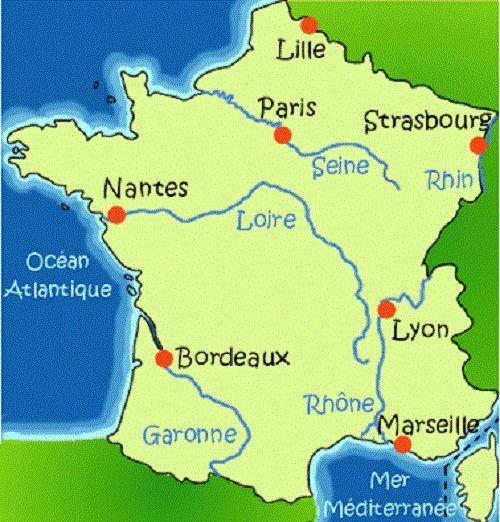 UN TORRENT
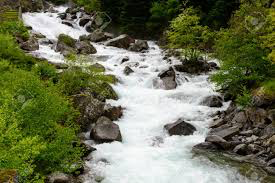 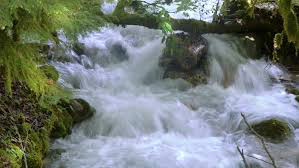 UNE CASCADE
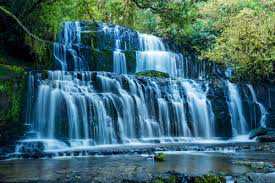 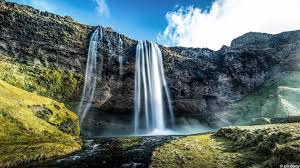 UNE RIVIERE
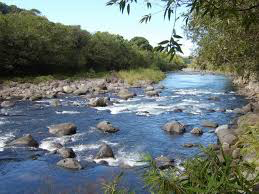 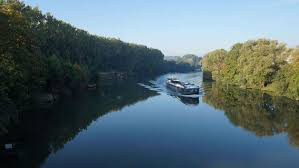 LA GRENOUILLE
LE TETARD
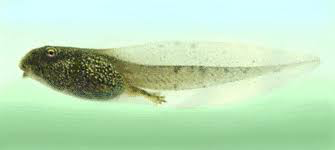 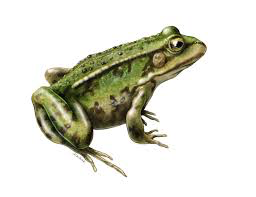 UN FLEUVE
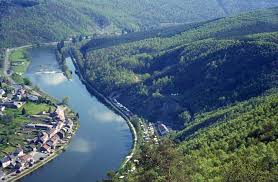 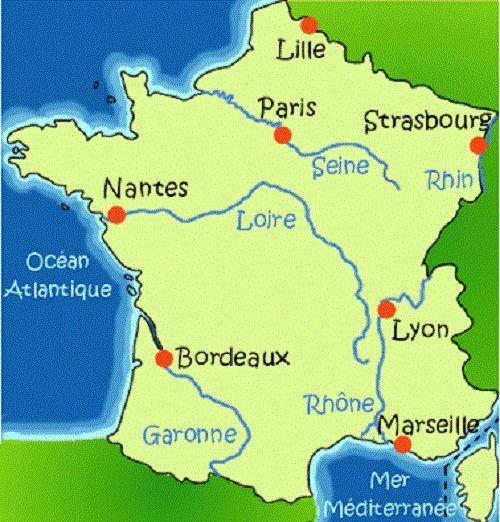 UN OCEAN
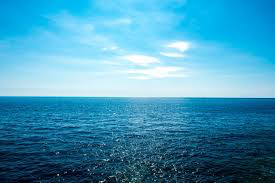 REMONTER À LA SURFACE
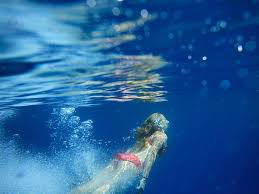 CRISTAL DE  NEIGE
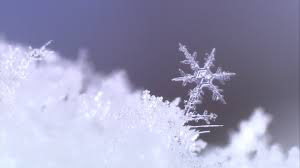 UN NUAGE CHARGÉ
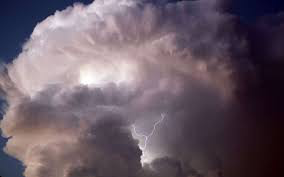 SE DÉPLACER AVEC LENTEUR
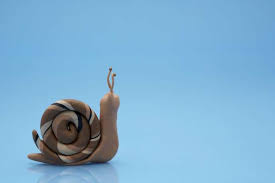 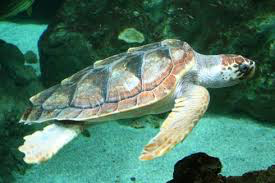 REBONDIR
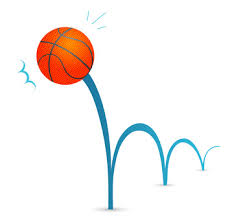 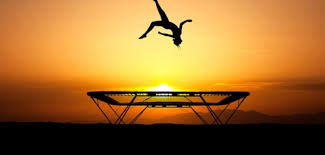 LES PÉTALES
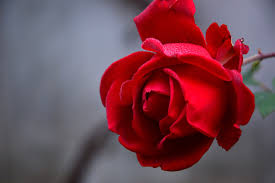 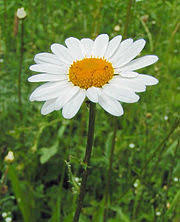 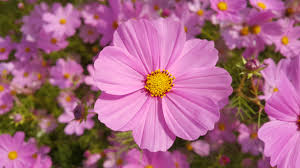